桃論
考える技術
2018年2月10日　小さな勉強会（2006年5月13日  法大EC第1回より）
テーマ
考える技術
まず円環をつくってみよう
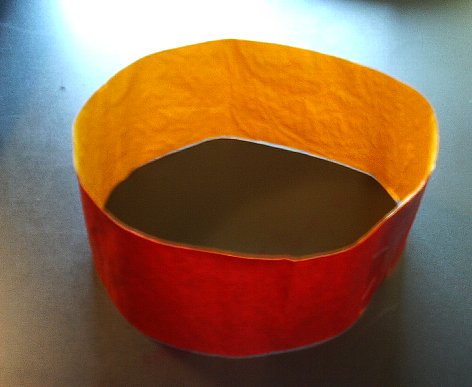 円環を切る
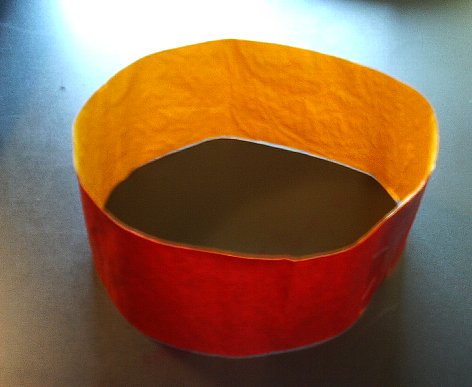 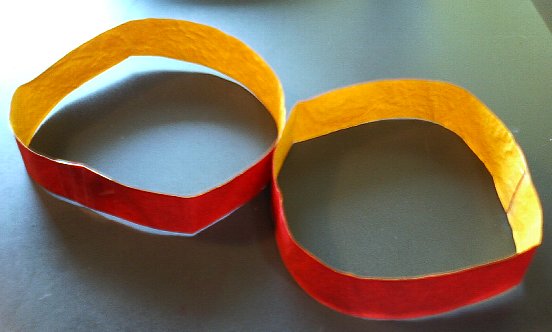 ステロタイプの再生産
円環（一体感）
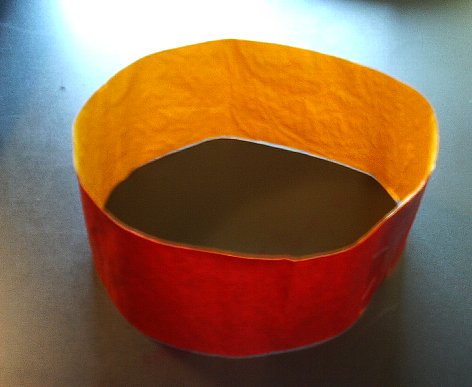 たわいもない会話
若しくは会話が無い
メビウスの帯をつくってみる
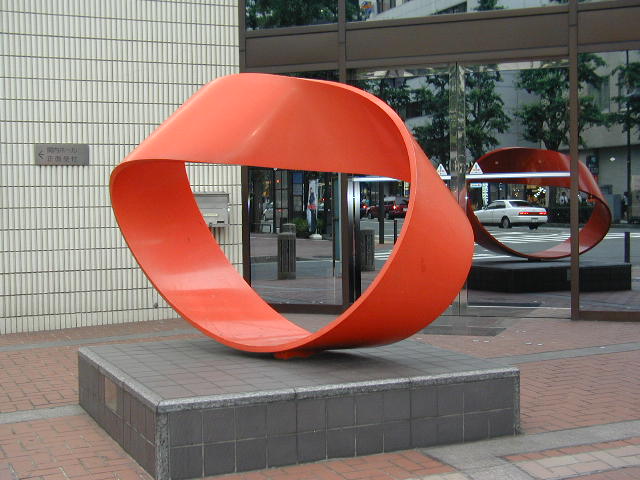 切ってみる
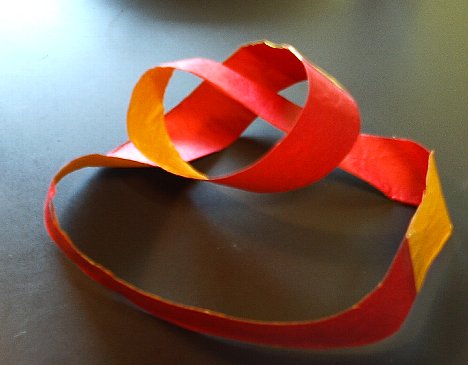 2分の1から
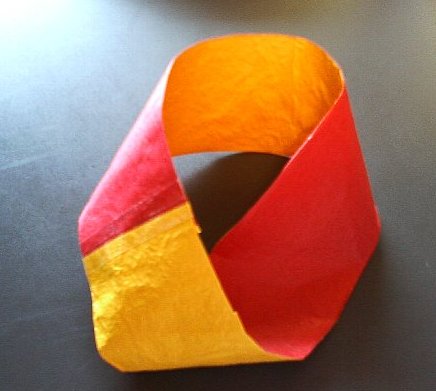 3分の1から
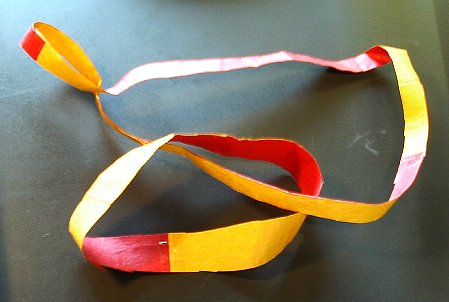 2分の1切断
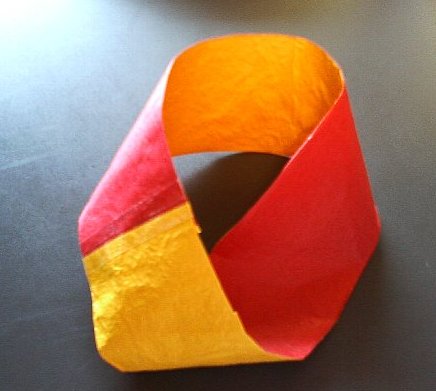 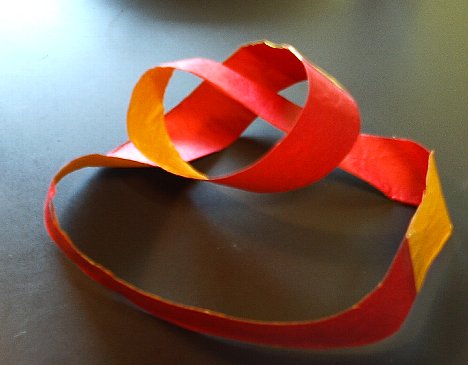 「ひねりと2分の1切断」
さらに複雑な反転を持った大きな輪になる
リンクはできない
3分の1切断
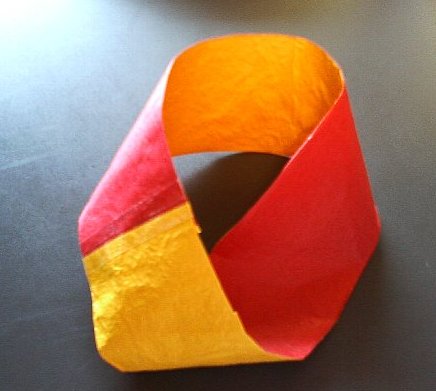 トリックスター
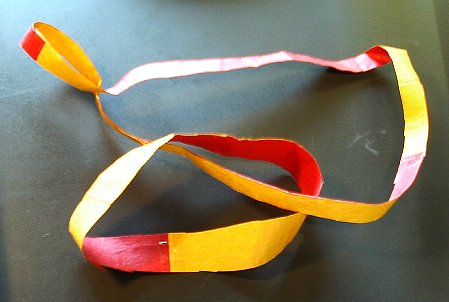 「ひねりと3分の1切断」
繋がった輪が二つできる
リンクをつくる
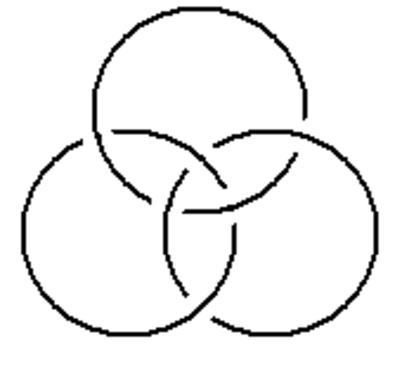 並列連関
象徴
統合連関
ひねりと３分の1切断
パロール（話し言葉）的に
外的連関（リンクはできる
＝複雑性の縮減）
創発＝トリックスター
リアリティに乏しい＝バイロジカル
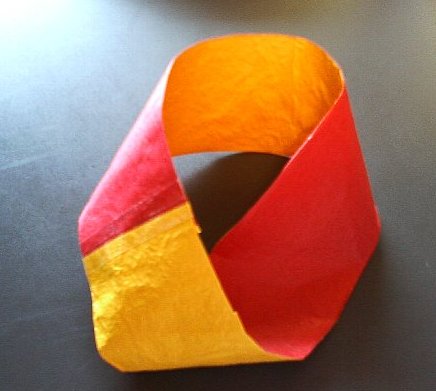 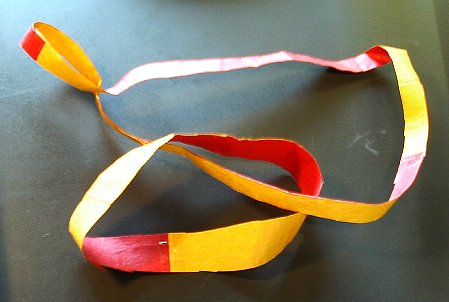 2分の1の輪をさらに切ってみる
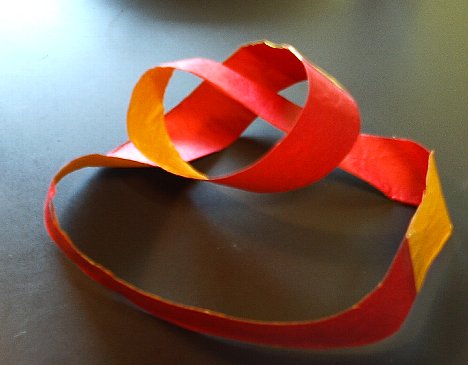 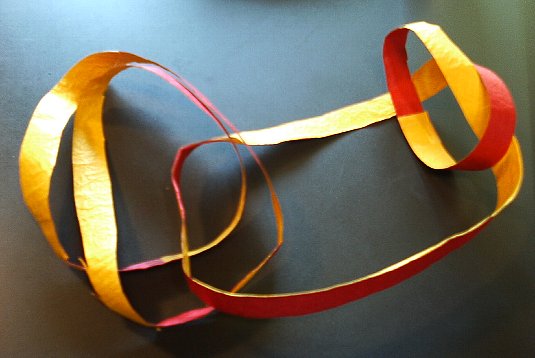 さらなる2分の1切断
「ひねりと2分の1切断×2」
大きな繋がった輪が
二つできる
リンクをつくる
反転と3分の1切断
ボケと突っ込み　ズレ
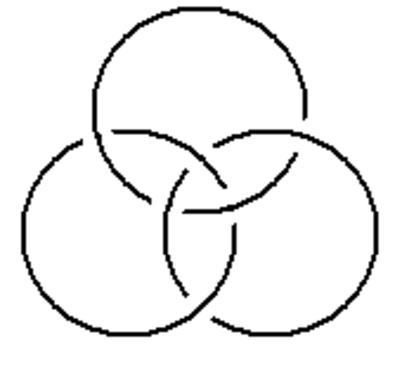 たわいもない会話
コミュニケーションのためのコミュニケーション
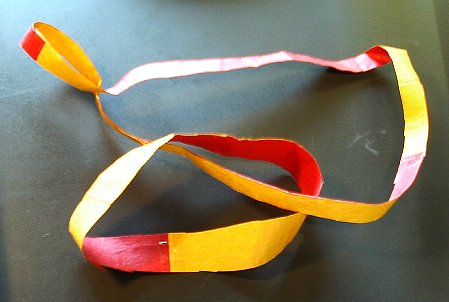 象徴の一部否定
パロール的
エクリチュール
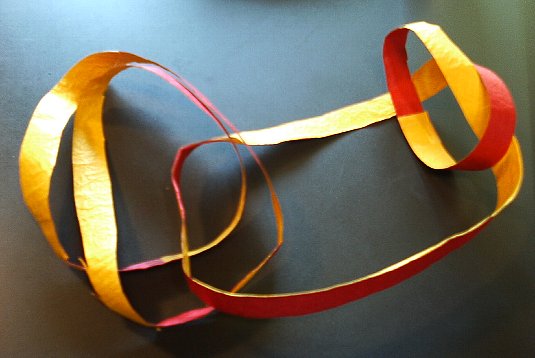 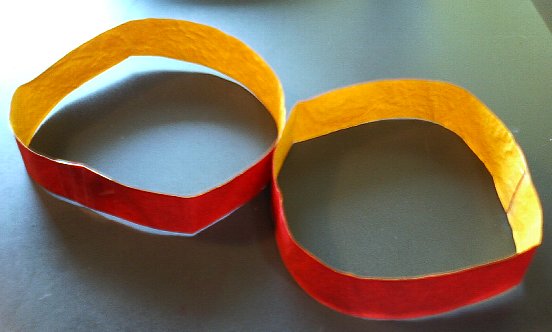 ステロタイプ
反転と2分の1切断×2
反省の次元
種的基体
これらはフツーにある
なにがよくてなにがわるいわけでもない
それぞれの特性が わかっていていればよい
考える技術～創造力
情報が見えるということ
情報が見える能力（信頼の能力）

情報を発信する能力（信頼性）

バイロジカルな知性
共進化
共進化
ITが普通にある時代の創造性
データベース化・スーパーフラット
アール・ブリュット
生まれたままの芸術
ヘンリー・ダーガー
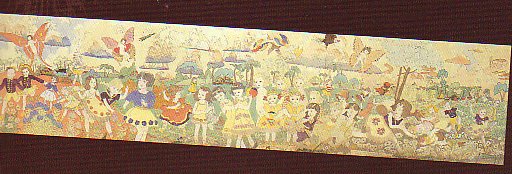 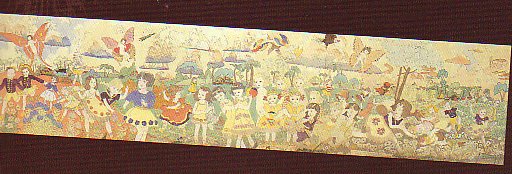 「At.Jennie Richee」　Henry Darger　
（「Passion and Action - 生の芸術 アール・ブリュット展」配布チラシより）
松本国三さんの作品
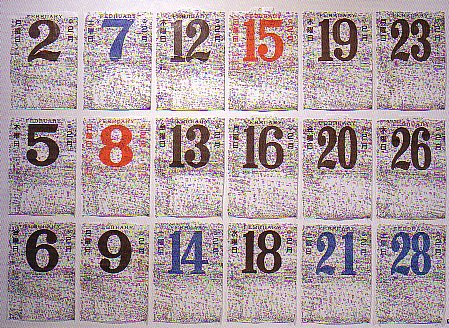 松本国三さんの作品（２）
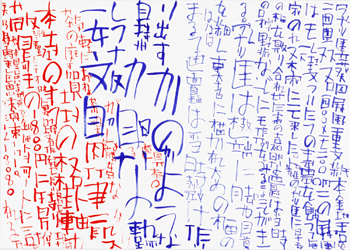 ギャル文字
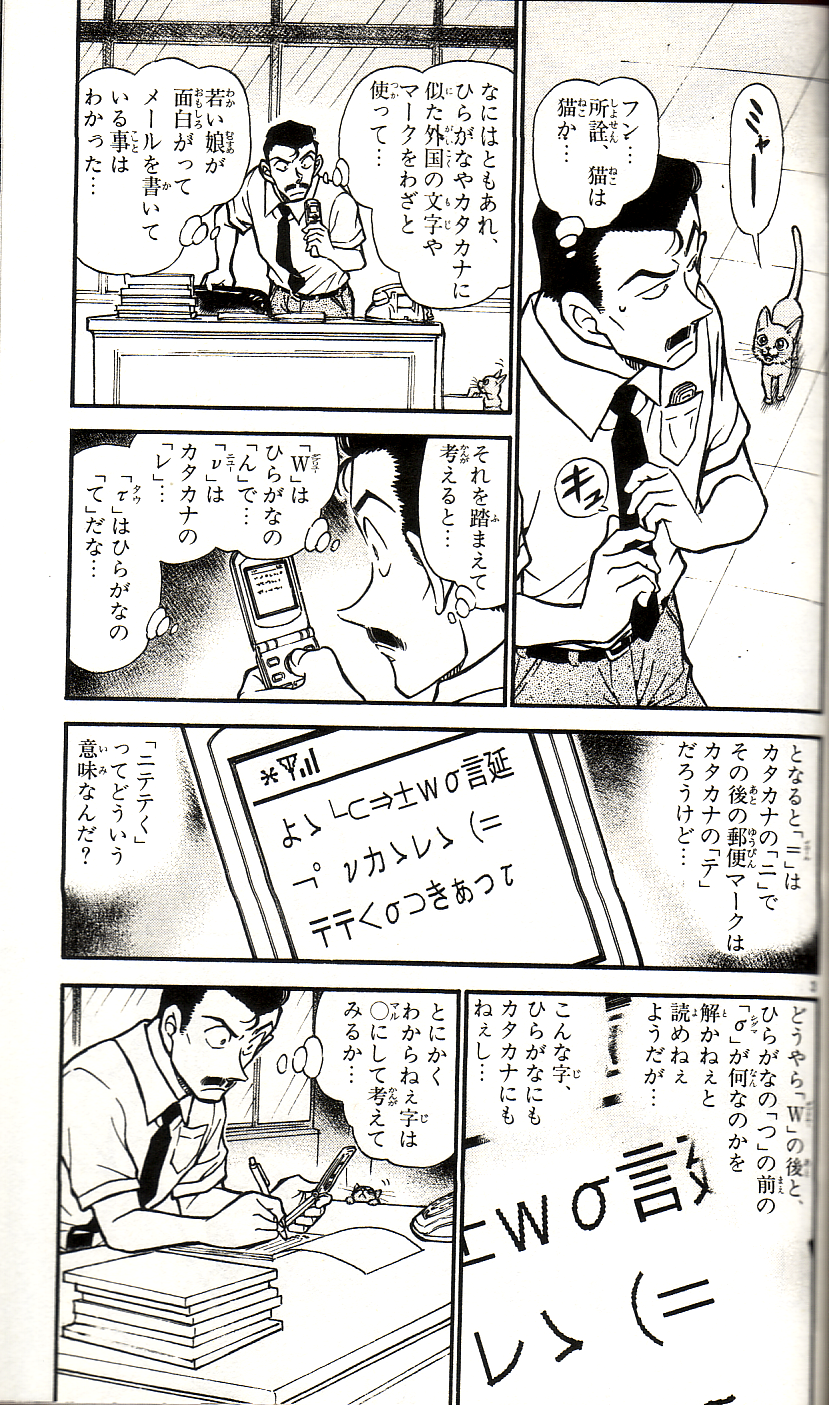 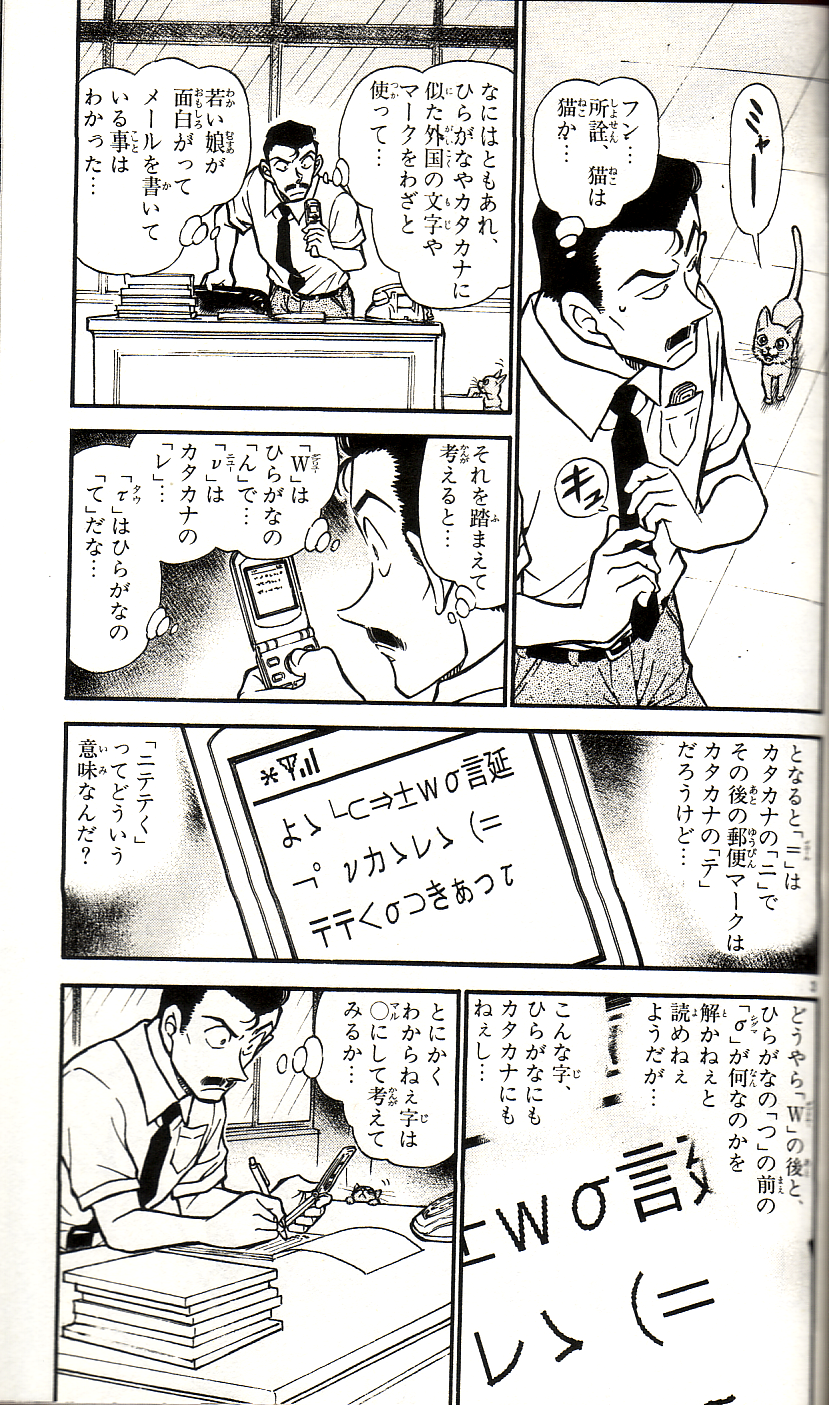 データベース化
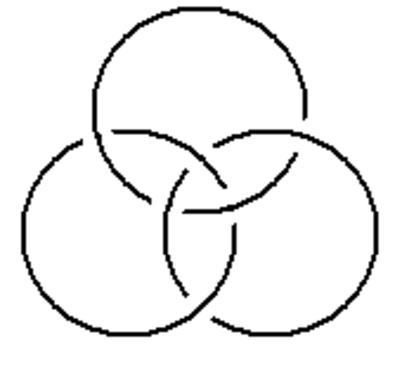 並列連関
外的連関
内的連関
エンコード
象徴
統合連関
デコード
データ化・スーパーフラット
機能等価
ハイブリッド
ITが普通にある時代の創造性の基本
デ・ジ・キャラット
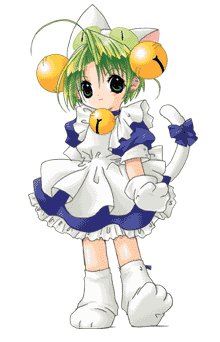 DOB
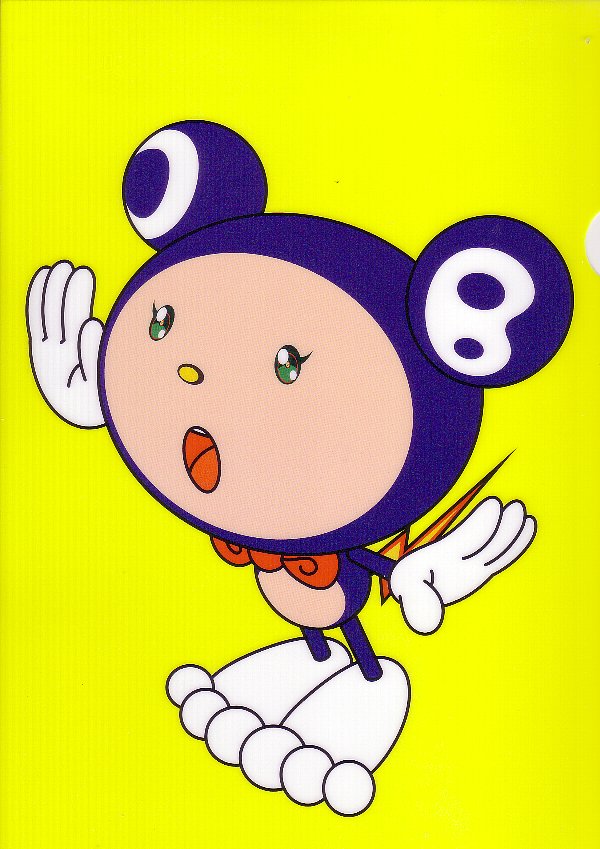 村上隆　「DOB」
マッシュアップ
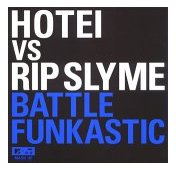 Google maps
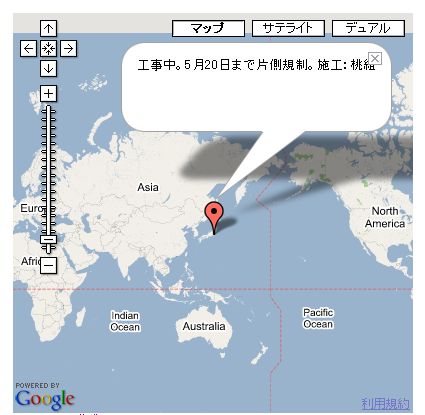 ハイブリッド（マッシュアップ）
漢字ひらがなカタカナEnglish
人類に形成された新皮質
脳梁
右脳
左脳
哺乳類脳
×
爬虫類脳
脳の三層構造
左脳
言語的な構造にしたがって働く知性
論理的思考
右脳
非言語的の情動的な知性の働き
対象性の知性
日本人には精神分析はいらない（ジャック・ラカン）
音＝どく
読む
新聞をよむ和歌をよむ
音＝えい
詠む
音読み（漢字の象形）が訓読み（かな）に注釈を与える
あいまいな日本語で考える私
信頼
ITが普通にある時代の信頼
信頼
一人まえ
君に任せた！
半人まえ/一人まえ
バイナリーコード：二項区分
不信/信頼
バイナリーコード：二項区分
トリックスター
ｂ
Fx(a)
Fa-1(y)
キアスム図式（交差理論法）
分離→結合→再分離
クロード・レヴィ＝ストロース
神話のアルゴリズムFx(a) : Fy(b)～Fｘ(b) : Fa-1(y)：はアナロジー関係
ガメラ VS　ギャオス
Fx(a)：Fy(b)～Fｘ(b）：Fa-1(y)
（：はアナロジー関係）
a＝ギャオス　x＝ギャオスの機能
∴Fx(a)＝ギャオスが機能している状態
b＝ガメラ　 ｙ＝ガメラの機能
∴Fy(b)＝ガメラが機能している状態
物語の構造分析
まずギャオスが悪さをする Fx(a)。そこにガメラがやってきてギャオスと闘う Fy(b)。その時、ガメラはギャオス性を帯びる、つまり、ガメラとギャオスはたいしてかわらないものとなる（機能等価＝等価関係）。それがFｘ(b）――ガメラがギャオス性を持つ――の意味である。
ガメラ VS　ギャオス
これは平成ガメラ三部作の三作目をご存知の方ならすぐにピンとくるだろう。イリスを育てた少女にとって、ガメラは家族を殺した仇（かたき）でしかない。ガメラがギャオスを退治するのはガメラの本能だろうが、その都度、都市は破壊され人々が死傷する。つまり人間からみれば、ガメラもギャオスもたいしてかわらない（どっちも怪獣だものね）。

そんなこんなで、物語は予定調和的に終焉に向かうのだが、ガメラはギャオスに勝利をおさめ、ギャオスはいなくなる――（a）つまりギャオスが －1 される――。それは同時に、でもガメラはどこかにいる――ガメラの機能 y は健在である――、ということであって、つまり Fa-1(y)の状態となる。

。
ガメラ VS ギャオス
つまり、ガメラ（b）のおかげでギャオス（a)が悪さする状態 Fx(a)は、ギャオスはいない（でもガメラはいる）状態 Fa-1(y)に書き換えられている。 ガメラは「場（状況）を変える」トリックスターとして機能したということになる。

物語ならここで終わりなのだが、現実の世界では、Fa-1(y)はいつでもFx(a)なのであるから、神話のアルゴリズムは継続的に動いている。つまりひねりを孕んだ円環＝メビウスの帯のトポロジーを持つ。つまりこれは正のフィードバックとなるだろう
Reversal D.N.A
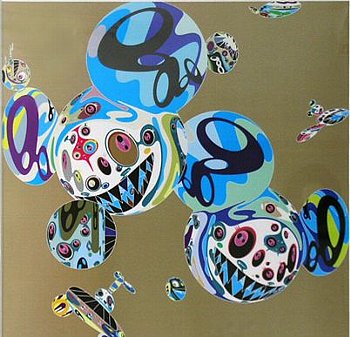 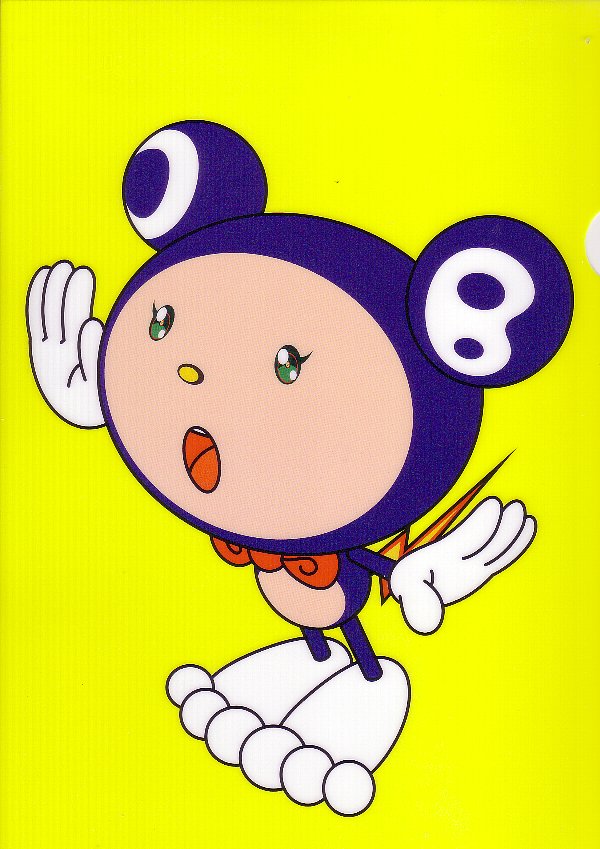 村上隆　「Reversal　D.N.A」
信頼の二分類
「能力」に対する信頼
「意図」に対する信頼
ふぐの調理免許
夫は浮気をしない
（参考：山岸俊男『信頼の構造』1998年，東京大学出版会）
意図に対する信頼の二分類
相手の人格的な
「意図」に対する信頼
けん制装置付の
「意図」に対する信頼
安心
信頼
（出典：山岸俊男『信頼の構造』1998年，東京大学出版会）
モスラの繭モデル
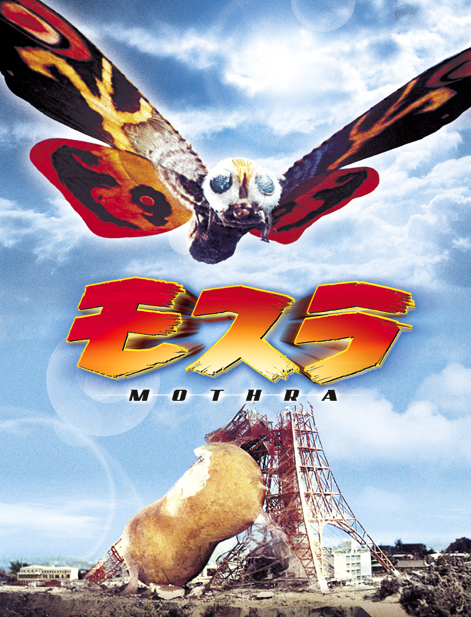 守・破・離
いまどきはやらないよね。（笑）
ITが普通にある時代の信頼とはなにか
ITが普通にある時代
Webのネットワーク的な特徴
インターネットの精神文化
自発性（ボランティア）
草の根（グラスルーツ）
開放系（オープン）
カルフォルニア・イデオロギー
　・反体制的イデオロギー
　・資本主義のゲームを全肯定するリバタリアン
　・無邪気な技術信仰
IT化の方向性
コミュニティ
と
パーソナライゼーション
コミュニティ（mixi）
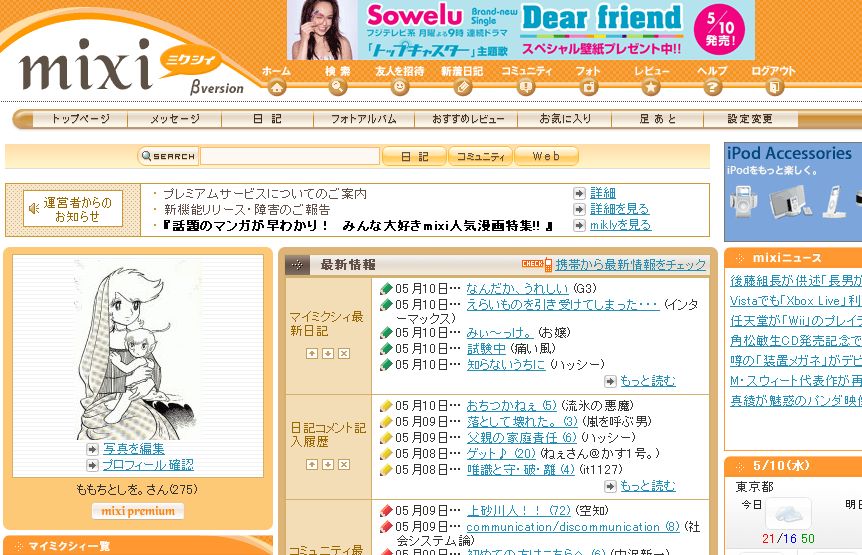 パーソナライゼーション
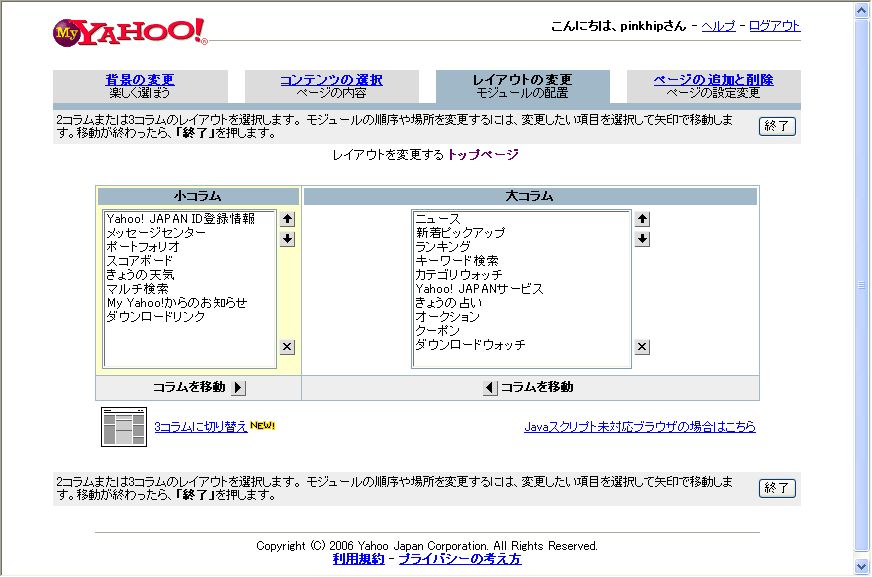 インターネット社会の指向性
グローバル
第Ⅰ象限
グローバル指向
＋コミュニティ指向
第Ⅲ象限
グローバル指向
パーソナル
コミュニティ
第Ⅳ象限
ノングローバル指向
＋ノンコミュニティ指向
第Ⅱ象限
コミュニティ指向
どぼん
ローカル
新版 コミュニティ・ソリューション　金子郁容（著）　2002年4月20日　岩波書店 p85 の表を修正
ローカル（クラスター）
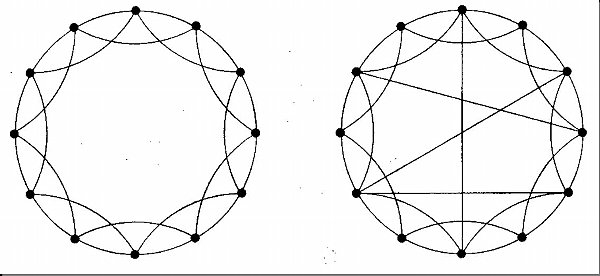 ランダム・ネットワーク
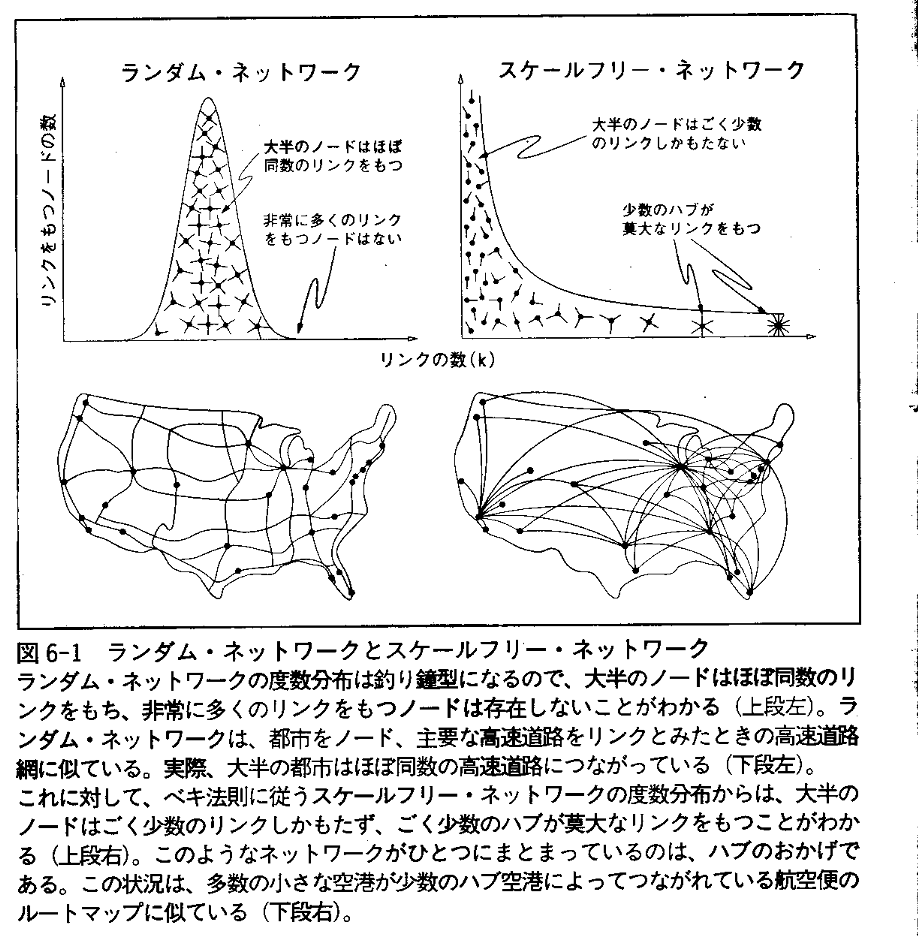 図： 新ネットワーク思考　アルバート＝ラズロ・バラバシ（著）　青木薫（訳） 2002年12月20日　NHK出版　p103
グローバル
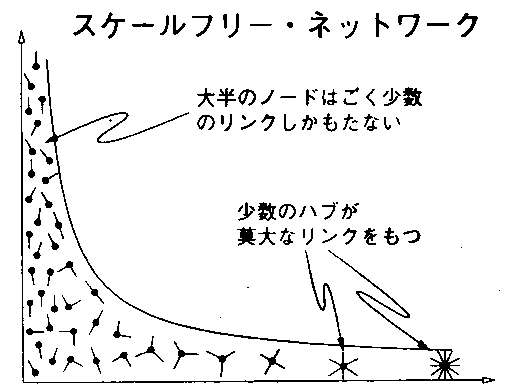 Web
ハブの数
リンク数
図： 新ネットワーク思考　アルバート＝ラズロ・バラバシ（著）　青木薫（訳） 2002年12月20日　NHK出版　p103
スケールフリー性
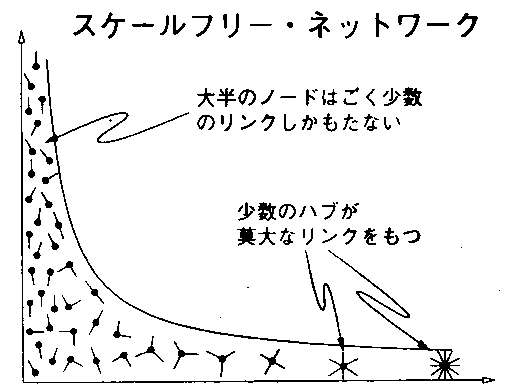 ベキ法則
＝パレートの法則
＝80対20の法則
図： 新ネットワーク思考　アルバート＝ラズロ・バラバシ（著）　青木薫（訳） 2002年12月20日　NHK出版　p103
「不公平性」
「スケール・フリー性」、あるいはフラクタル（自己相似）性
「無限大の分散」
新しいネットワーク観
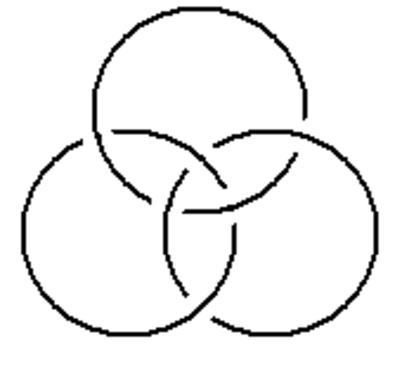 スケールフリー
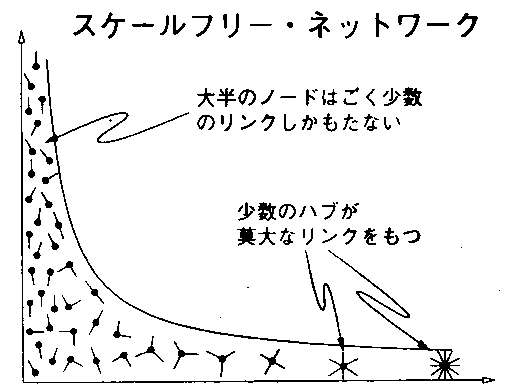 広くて薄い紐帯
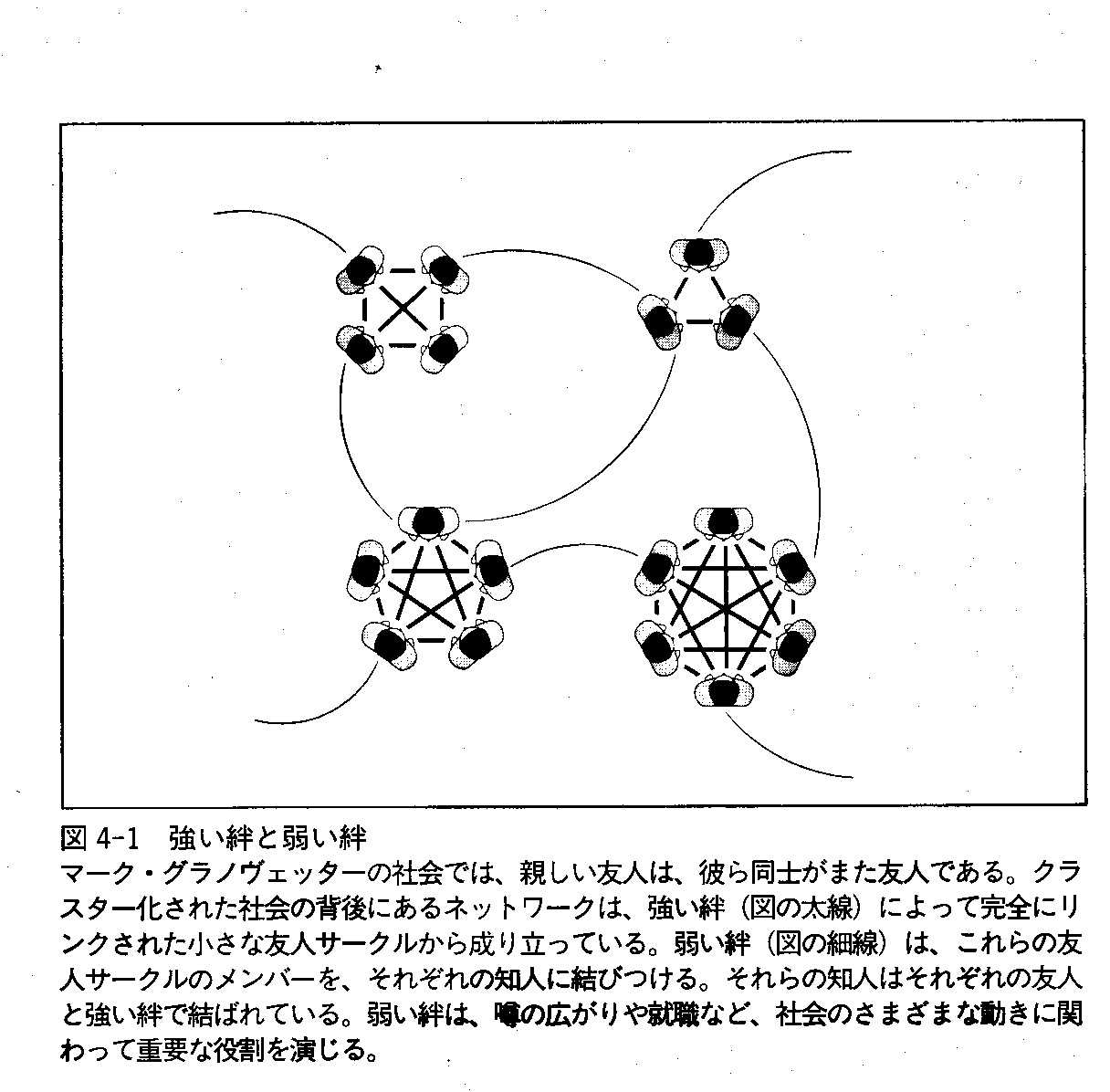 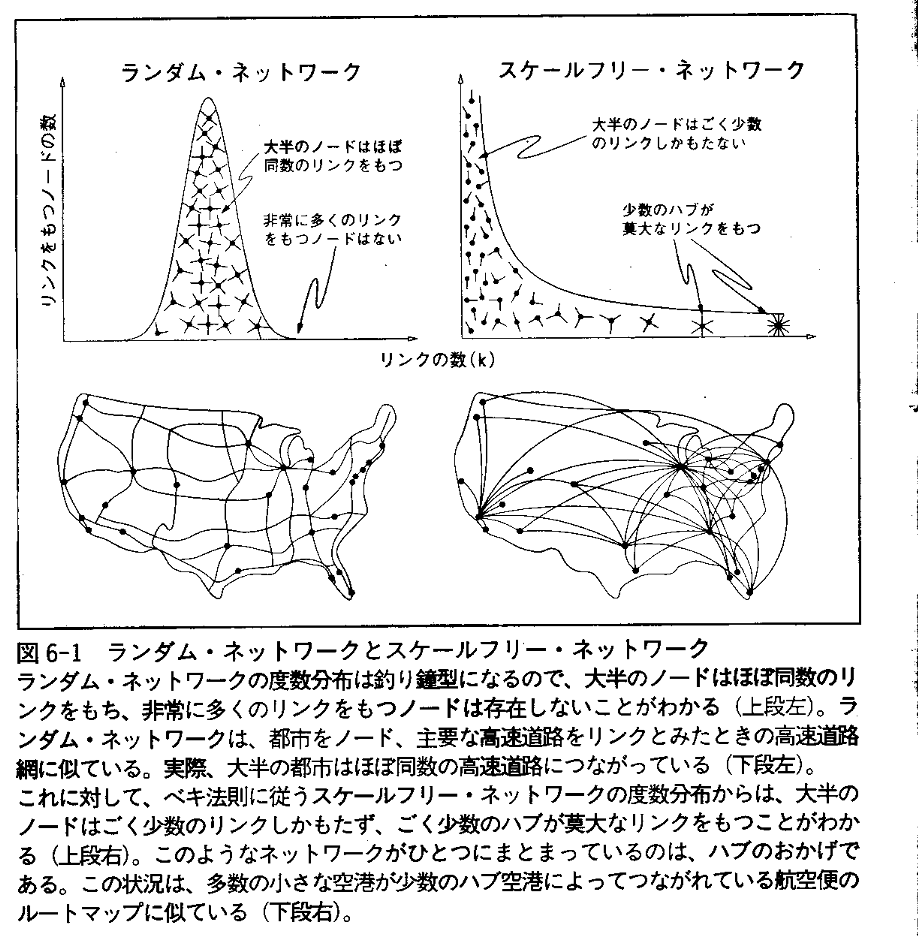 ランダム
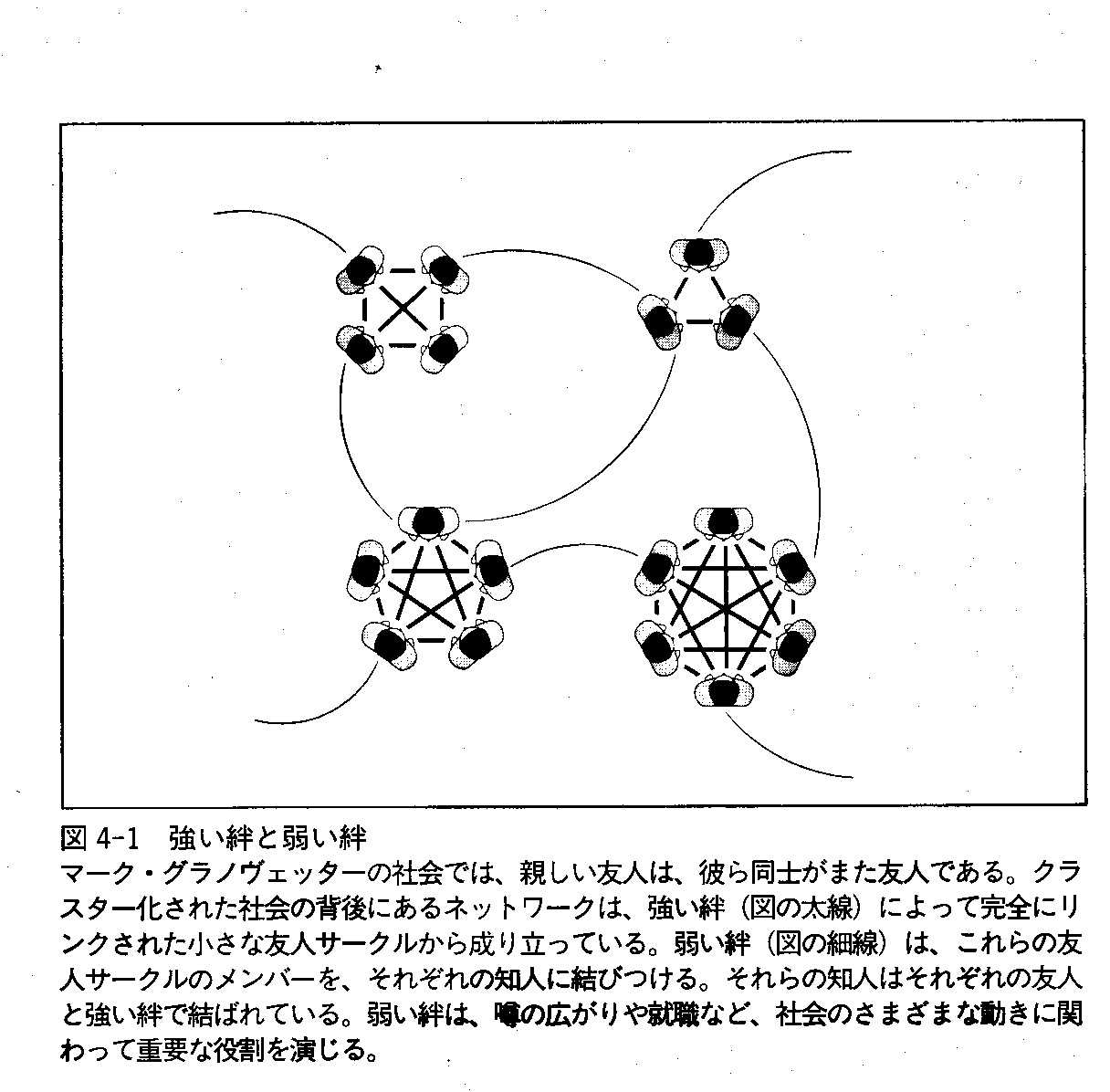 図：アルバート＝ラズロ・バラバシ，「新ネットワーク思考」，p66
広くて薄い紐帯
信頼と尊敬の関係でつながる
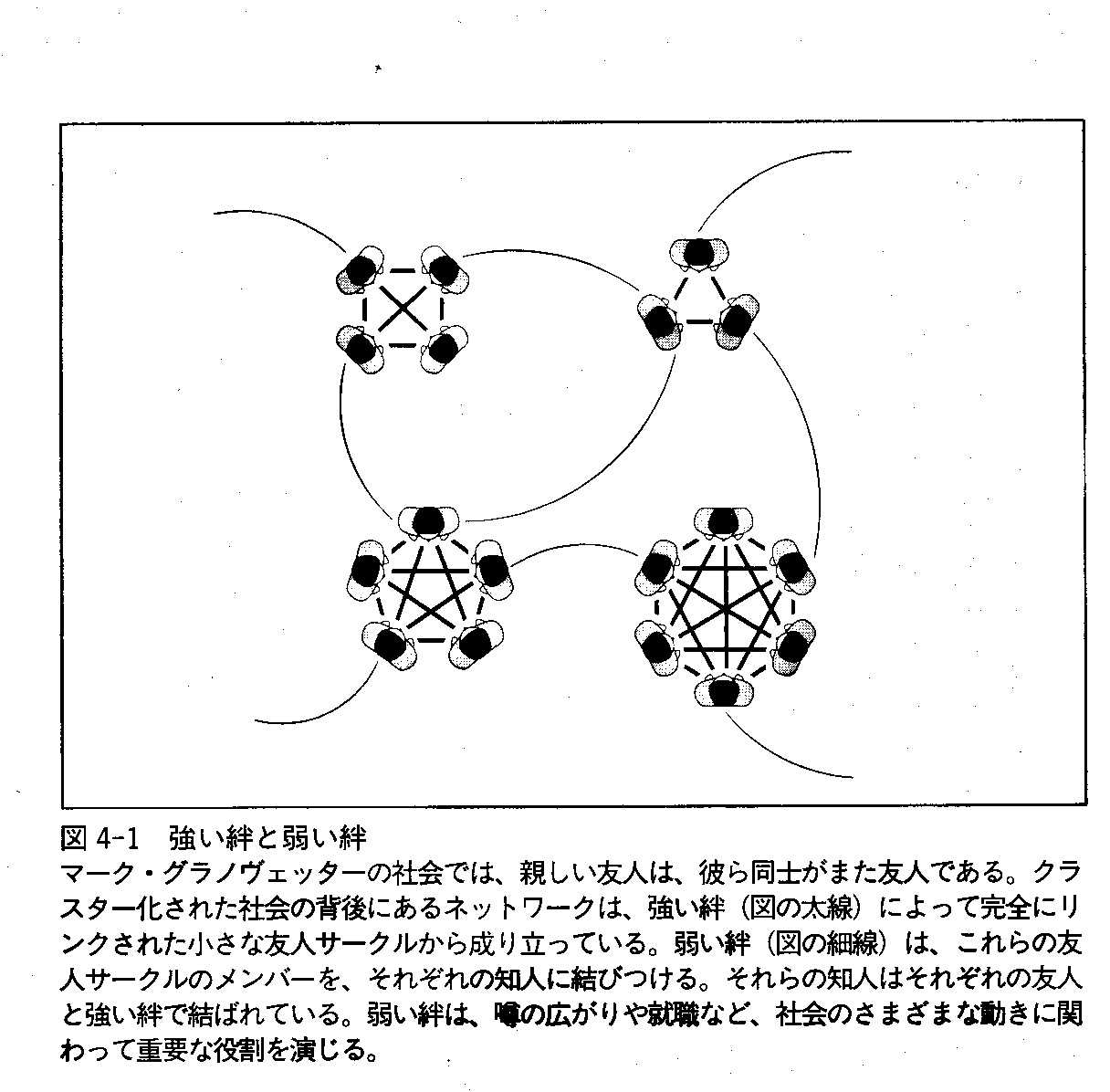 信頼と尊敬の関係でつながる
図： 新ネットワーク思考　アルバート＝ラズロ・バラバシ（著）
青木薫（訳） 2002年12月20日　NHK出版　p66
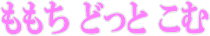 桃知　利男
E-mail　pinkhip@dc4.so-net.ne.jp
URL　　http://www.momoti.com/

　ご面倒でも私宛の連絡はメールでお願いいたします。
(c) Copyright TOSIO MOMOTI 2018.All rights reserved.
無断複製厳禁